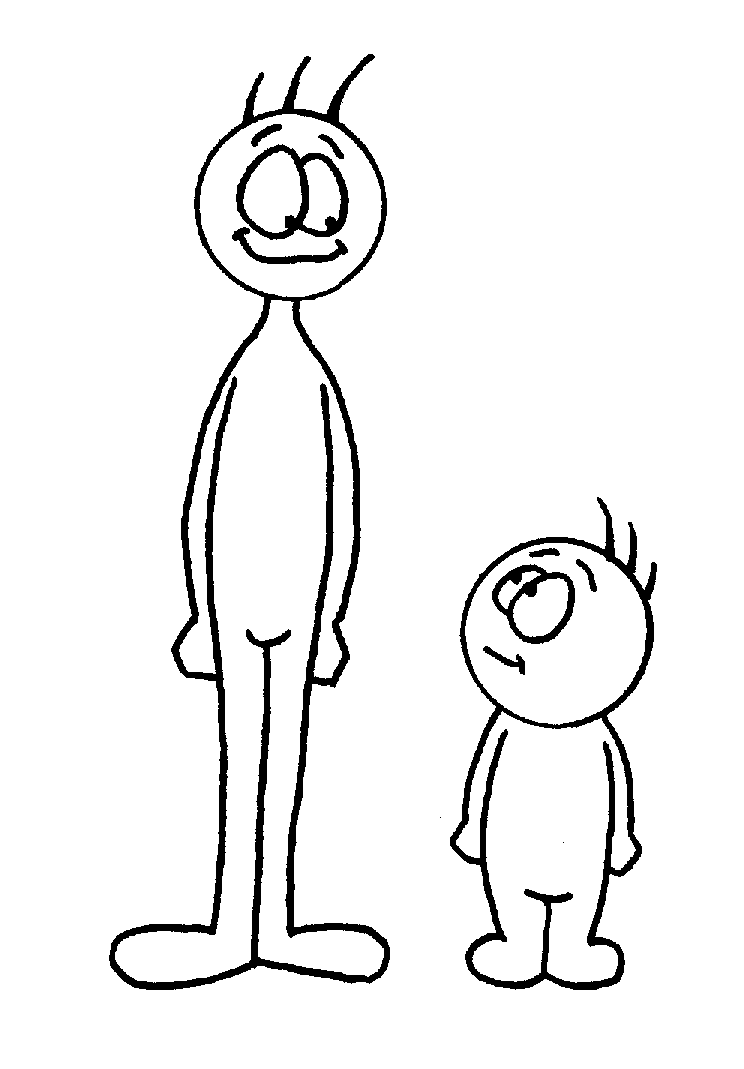 Juan
Julio
Alto
Bajo
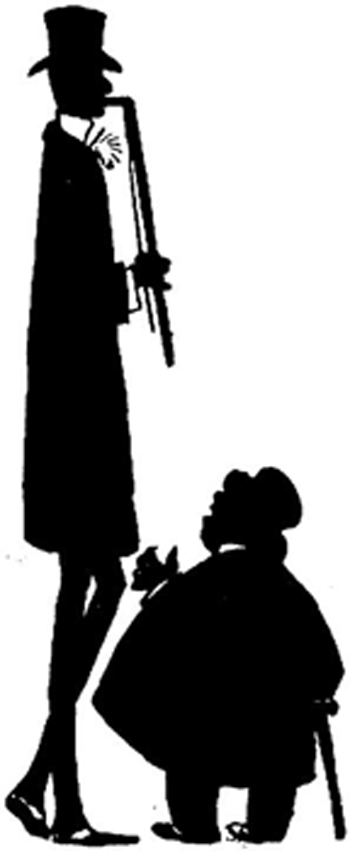 Arturo
Mario
Flaco/delgado
gordo
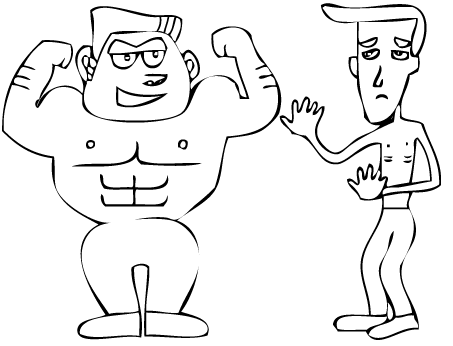 Felipe
Dante
Fuerte
Débil
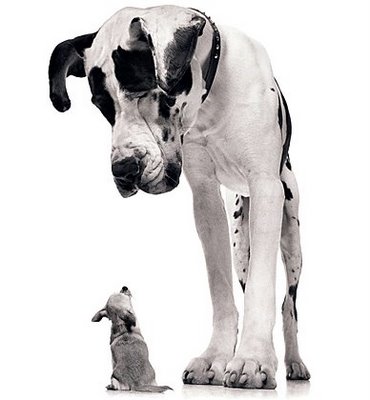 Gregorio
Paco
grande
pequeño
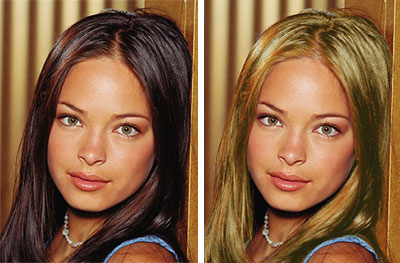 Marisa
Raquel
morena
rubia
La Mujer
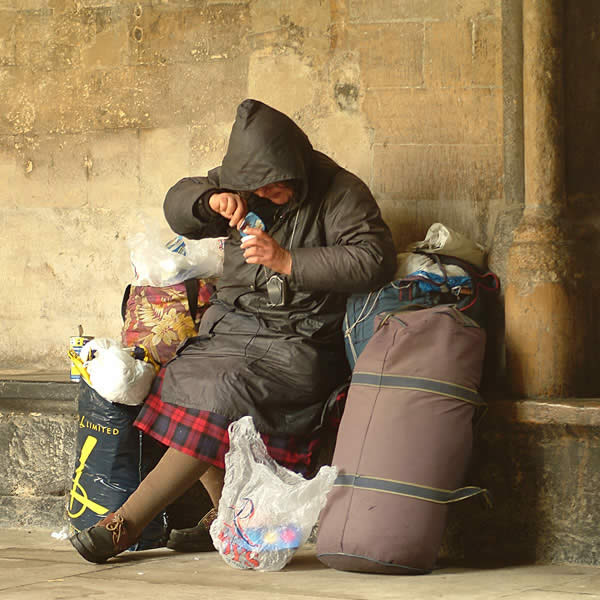 Bill
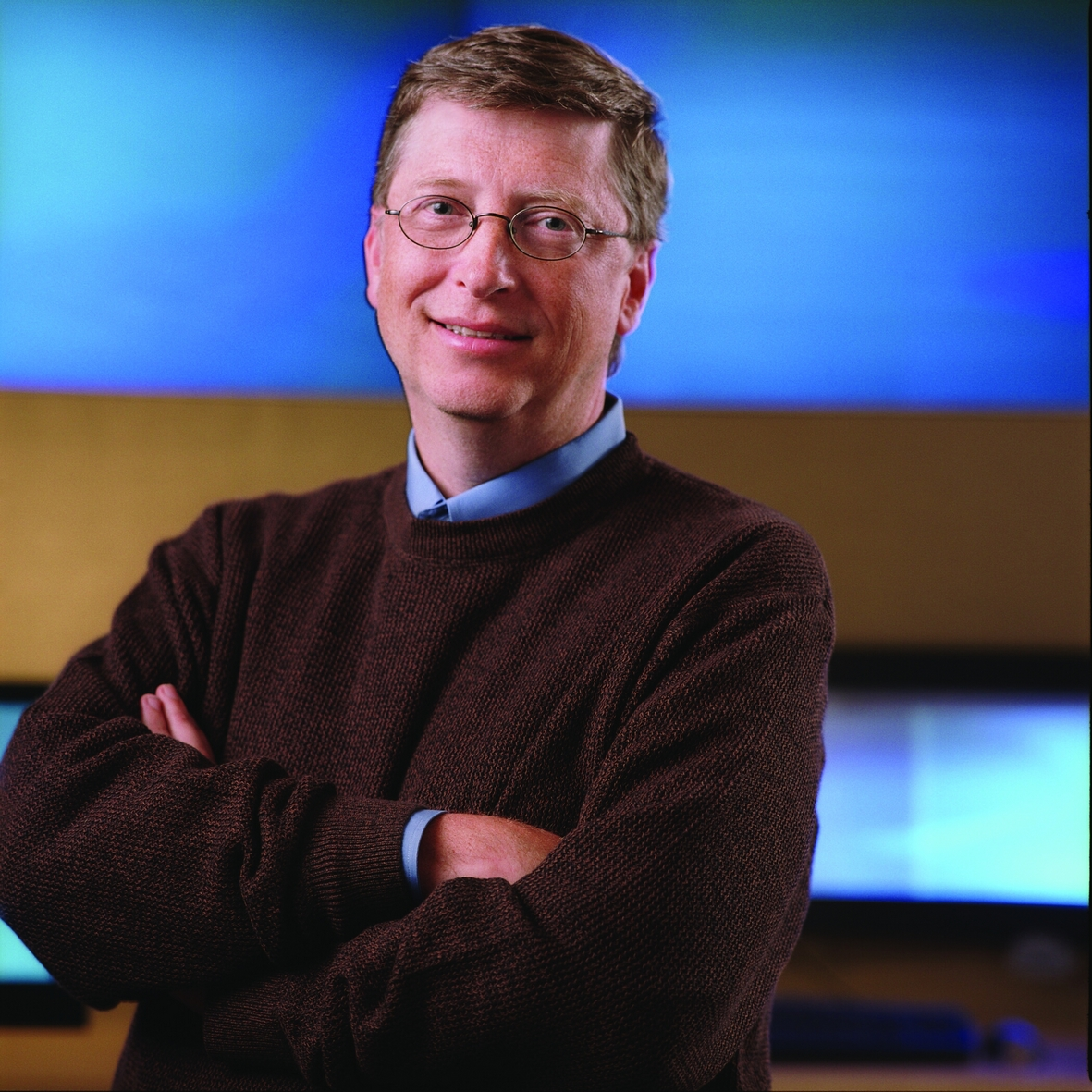 Rico             pobre
Dopey
Alberto
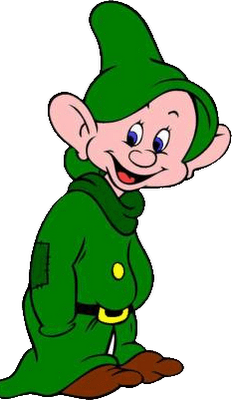 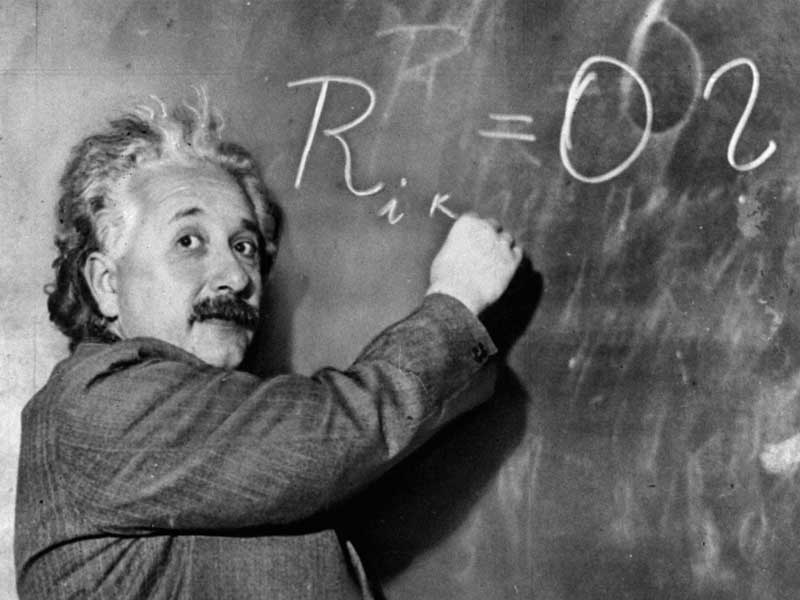 Estúpido/tonto   listo/inteligente
Samuel
Luciano
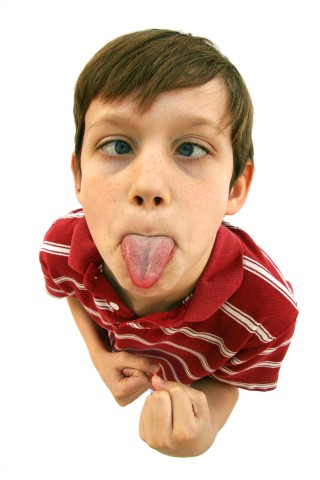 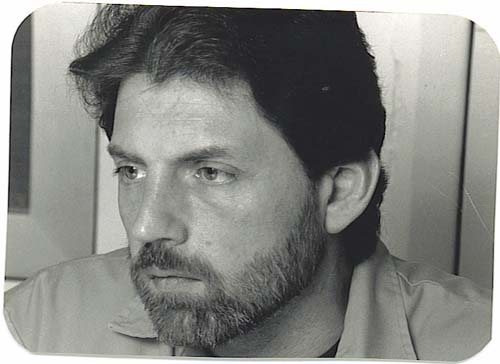 serio
gracioso
Madre Teresa
Doctora Kister
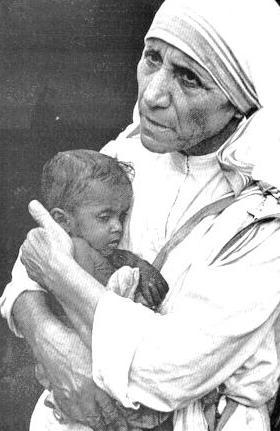 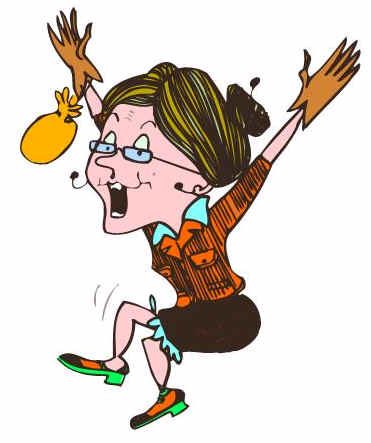 paciente
impaciente
Hali
Margarita
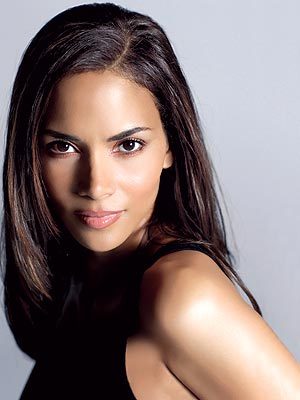 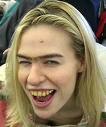 Bonita/guapa
fea
Humberto
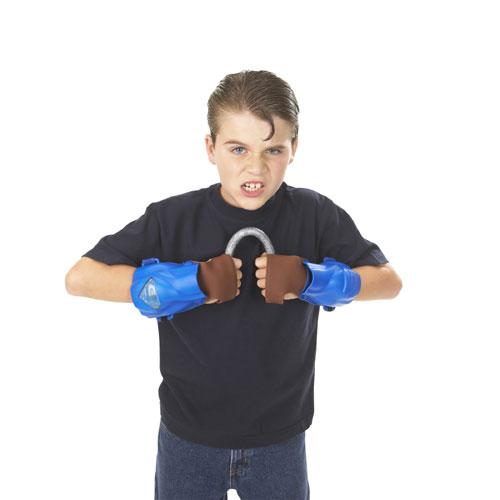 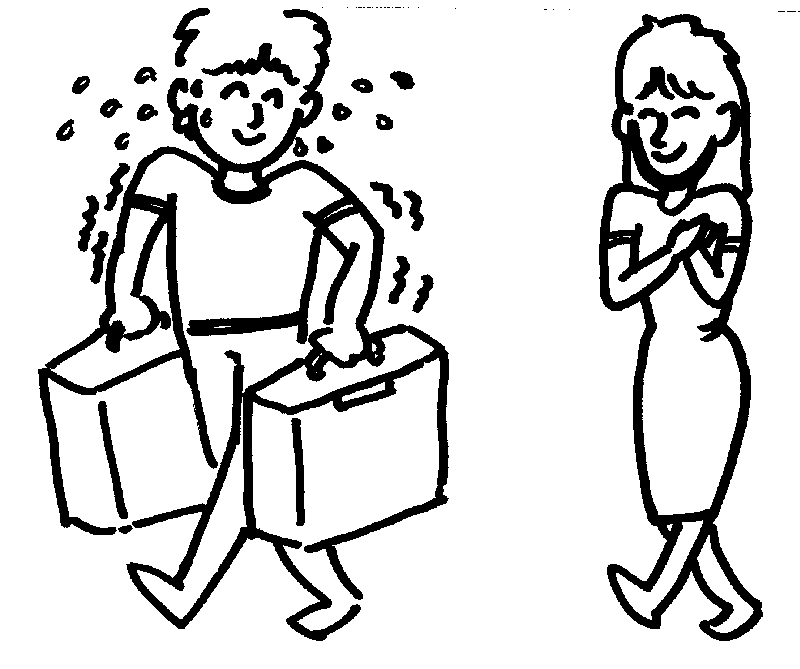 Eduardo
Amable/simpático
Cruel/antipático
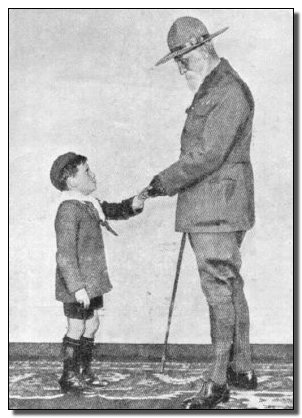 Juan Carlos
Pablito
joven
viejo
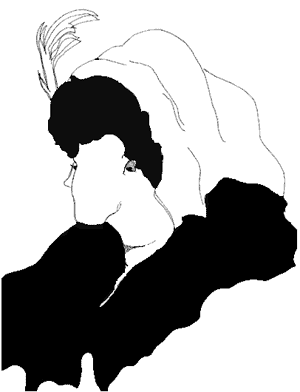 Joven y bonita
Vieja y fea